Compelling content through storytelling
Training material 2019
Her car was fixed with our tools
Our vacuum pumps helped produce the medicine she needed
Our medical air system saved the day
[Speaker Notes: Storytelling has been used throughout history to engage and convince people and make them remember your message. 

Storytelling plays on our common feelings, like fear, hope and curiosity. Because when we feel something, we remember it.

Look at this image. What if you could help customers, decision makers and job seekers understand how our products are part of everyday life?

Click

What if you showed that the midwife’s car was fixed with our tools? That our vacuum pumps helped produce the medicine the mother needed? And that our medical air system saved the day?

To stay relevant you must help people connect to your brand on a deeper level. 

This is where storytelling comes in.]
Emotional strategies outperform rational ones
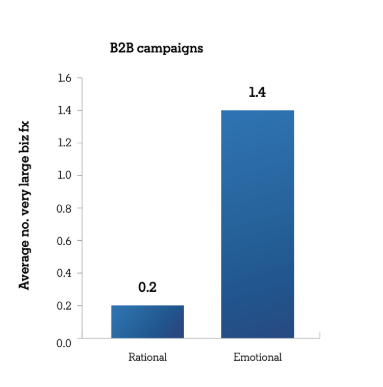 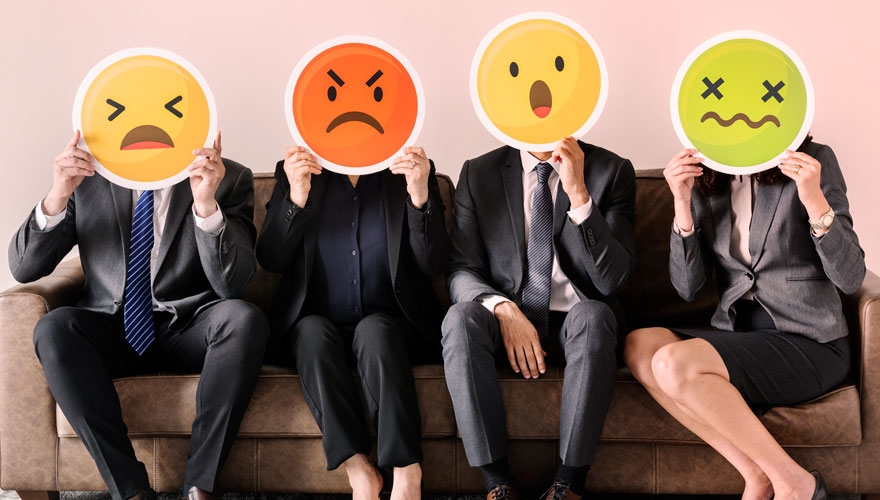 [Speaker Notes: Decisions are increasingly based on emotional connection and personal trust you have in a brand. 

Emotional strategies outperform also in B2B. 

This ten year study by IPA Databank Studies shows that marketing strategies that appeal to an audience’s emotions drive a massive 7x more business effects than campaigns that appeal to them on a rational level.

People want to work at, collaborate with and buy from companies that share their values and goals.

This is why we must show the value we add to people, society and the world.

When used well, storytelling will enhance your marketing effort, generate new leads and ensure you stay top of mind. 



Source: IPA Databank, 1998-2018 B2B cases.]
Our corporate personality – The competent visionary
We are the Home of Industrial Ideas
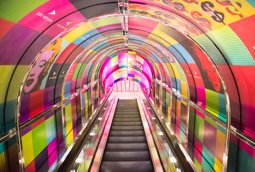 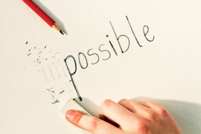 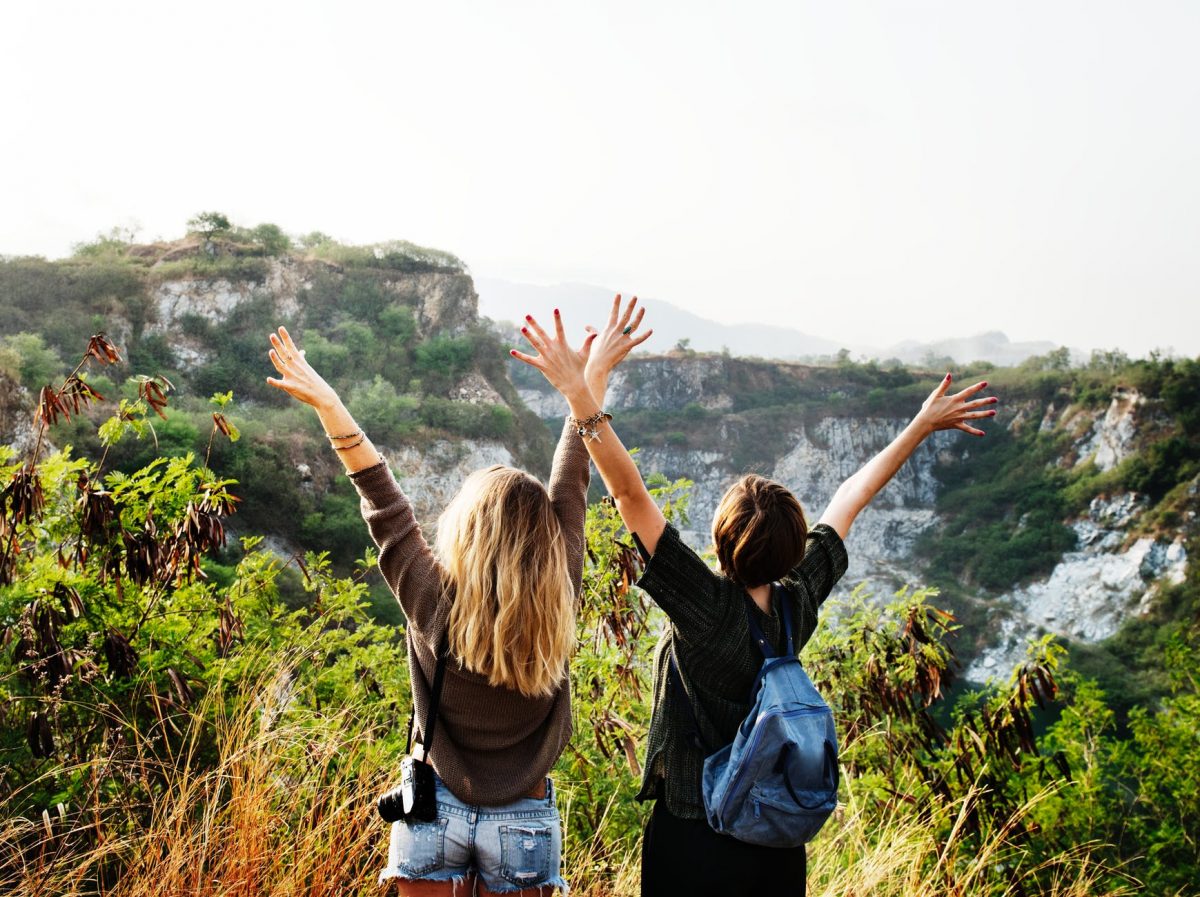 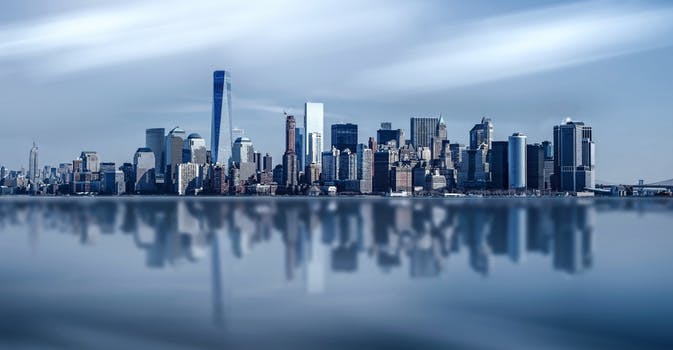 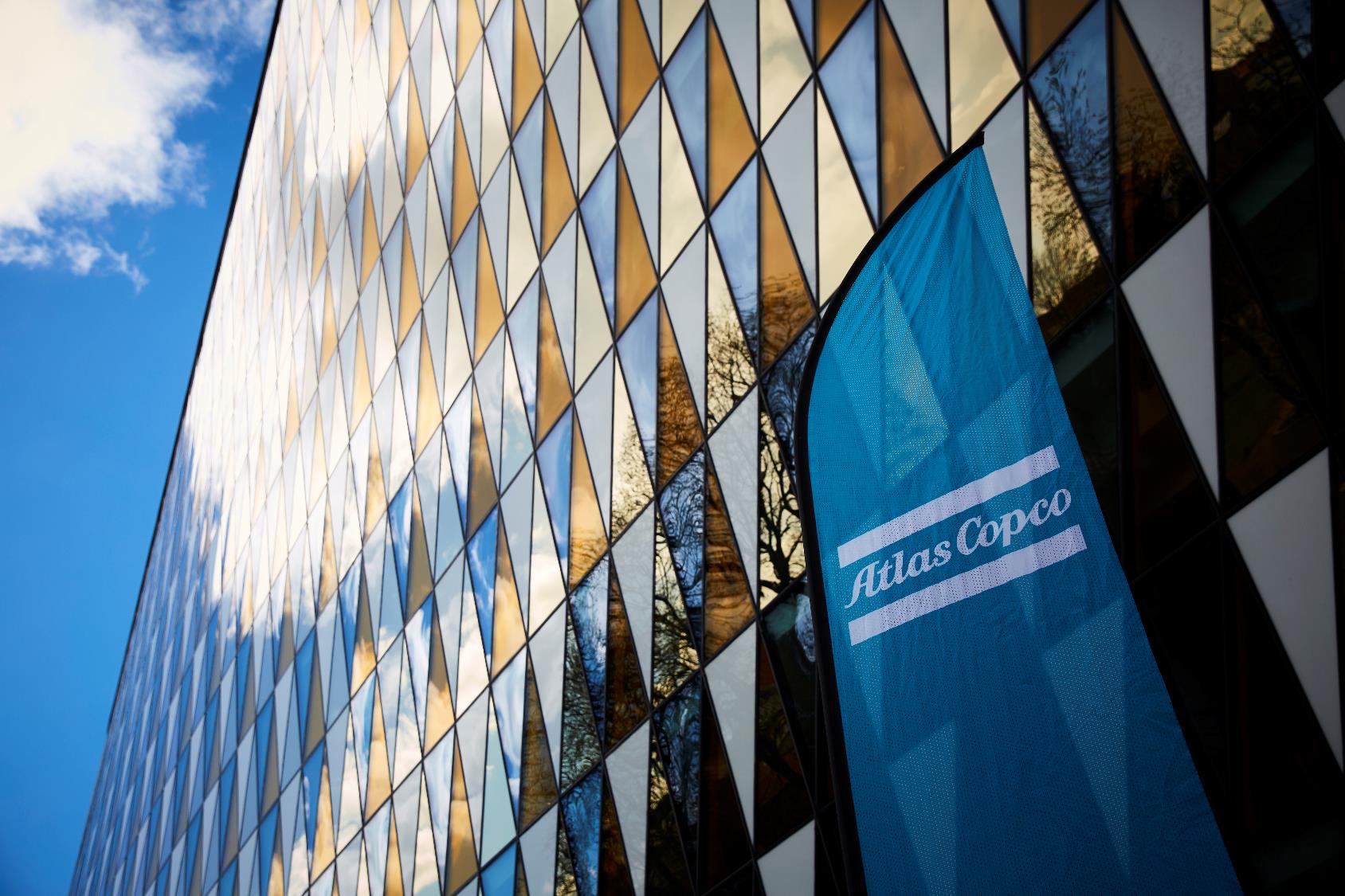 Cutting-edge
Visionary
Driven by moving forward
Thought leader
Resourceful
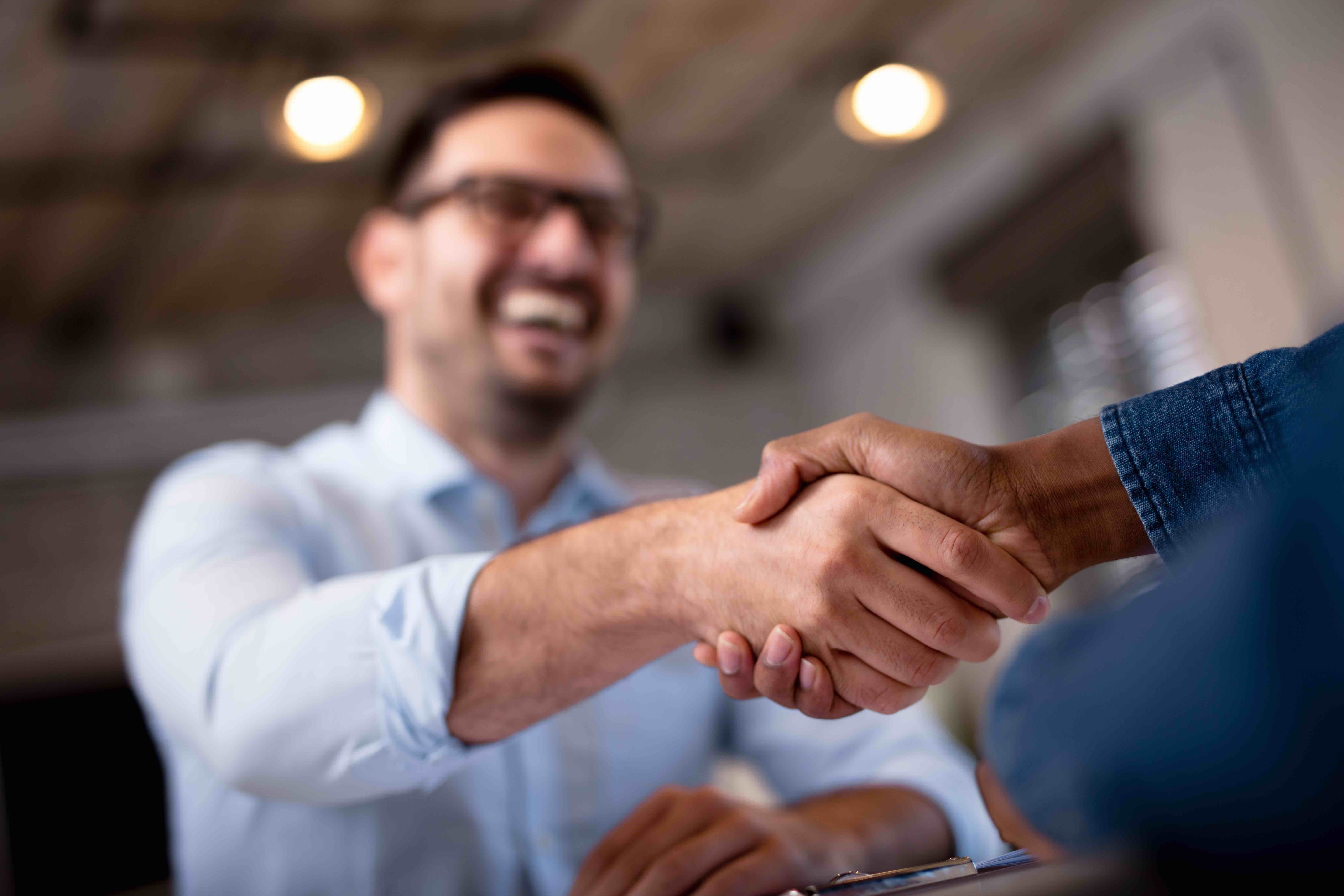 Smart
Entrepreneurial
At the forefront
Inspiring
Reliable
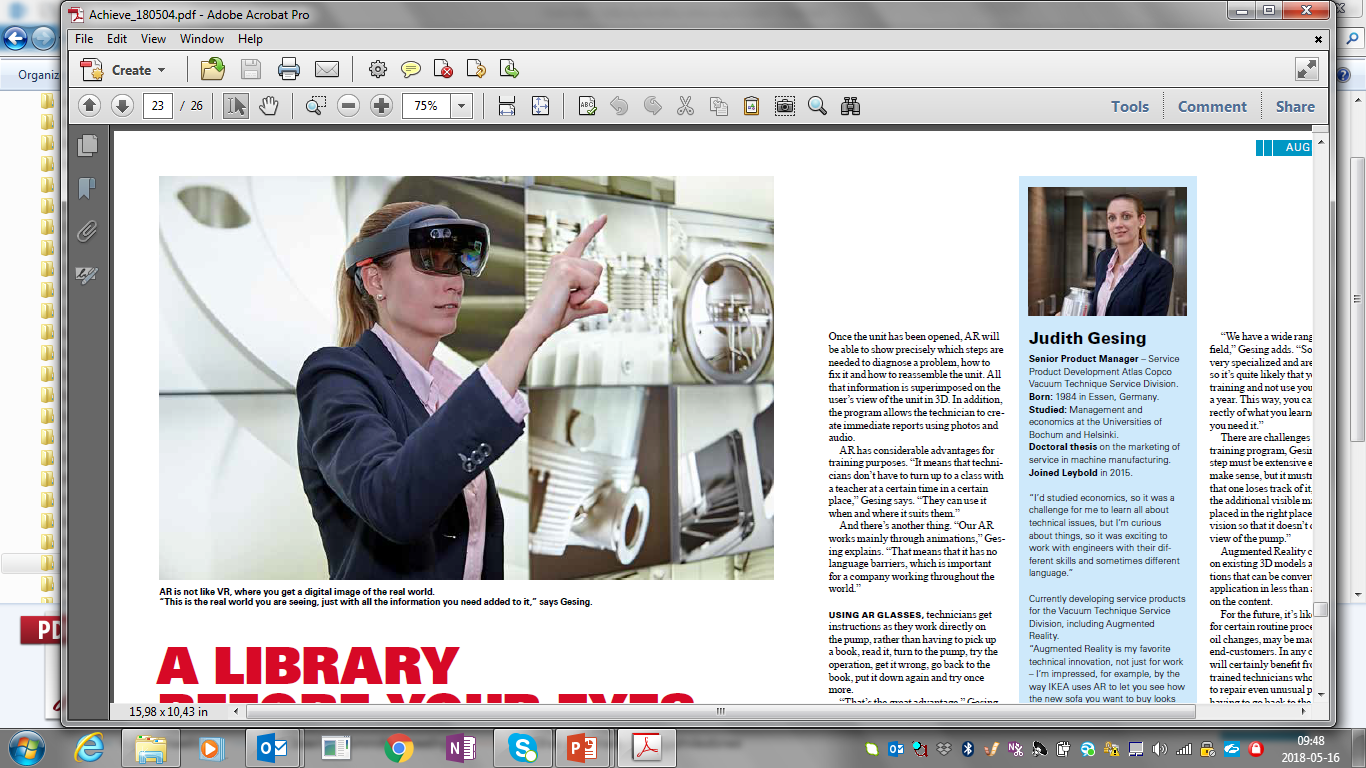 Open-minded
Industrial
Loving challenges
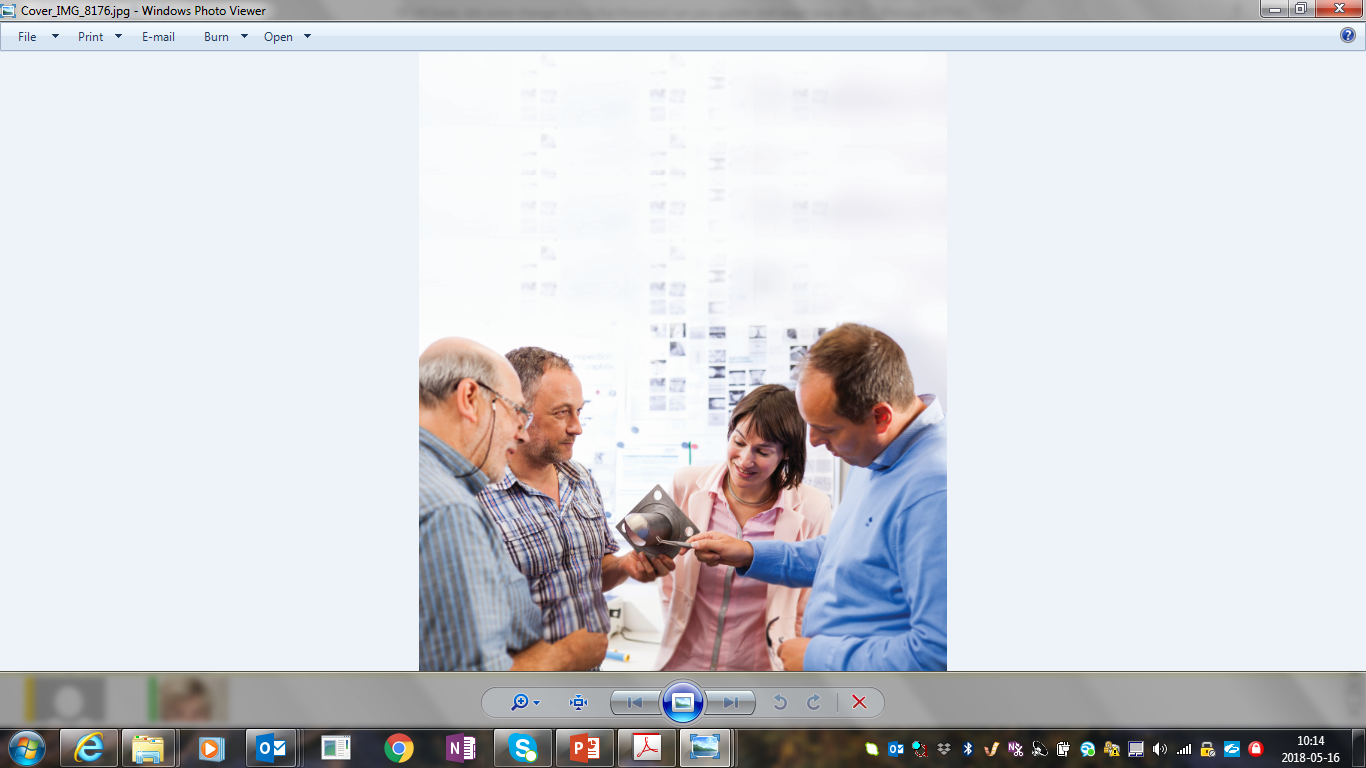 Friendly
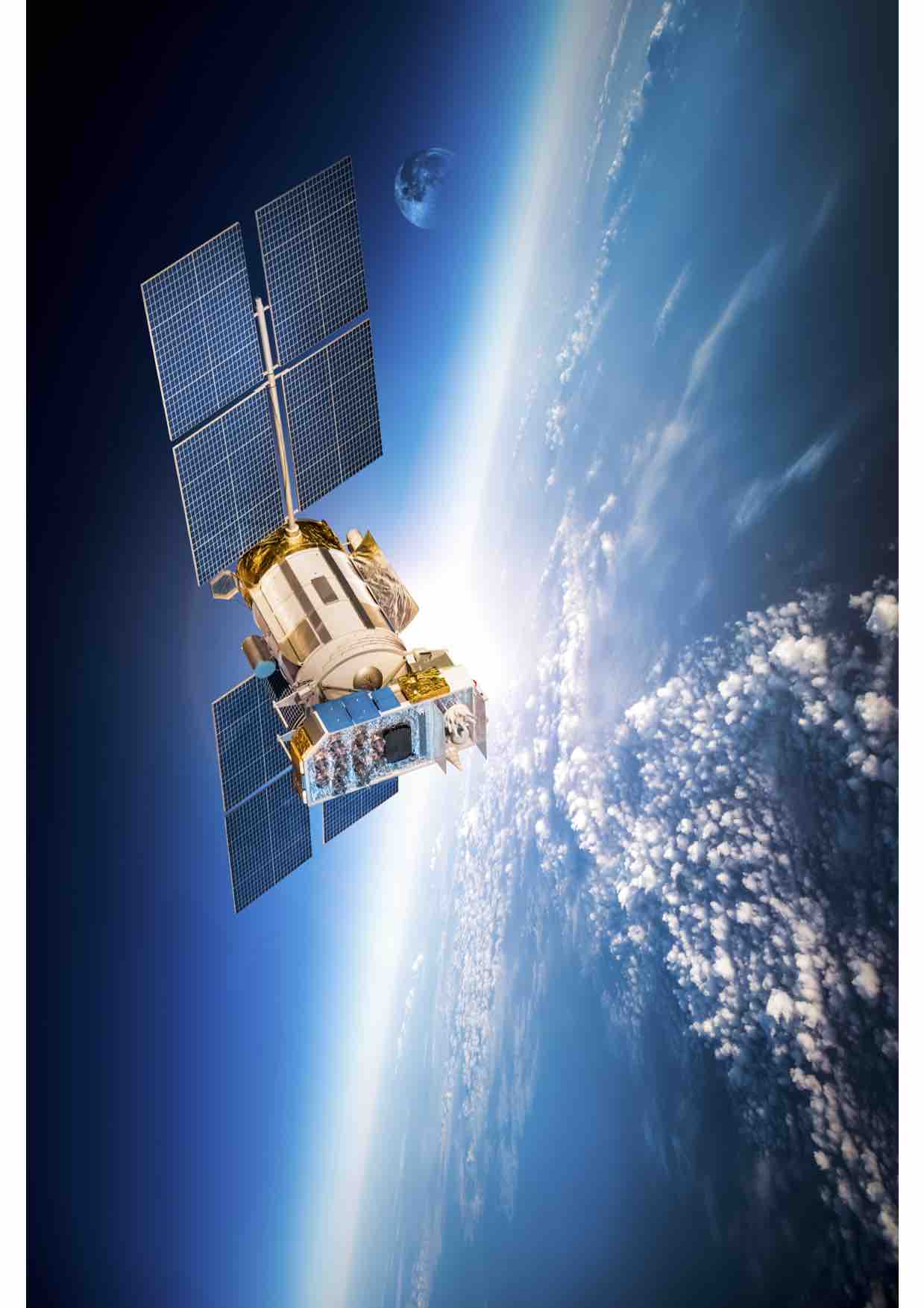 Creative
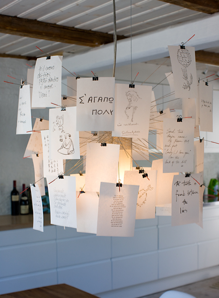 Dedicated
Collaborative
Energetic
Curious
4
[Speaker Notes: So, who are we then? 

This is how we want to be perceived: the competent visionary, empowering our customers to drive their business and the world forward.

We say that we are The Home of Industrial Ideas.]
To show our identity
we must become great storytellers
Lead the industry with stories on the web and in social media
Create engaging articles for internal and external magazines
Become entertaining and trustworthy speakers and presenters 
Make videos that are emotional and support our messages and ideas
Home of
Industrial
Ideas
5
[Speaker Notes: To be perceived as the Home of industrial ideas, we must bring it to life and show what it means to our stakeholders. 

We have to become great storytellers and 

Lead the industry with stories on the web and in social media
Create engaging articles for internal and  external magazines
Become entertaining and trustworthy speakers and presenters 
Make videos that are emotional and support our messages and ideas]
Our innovative product enables modern, sustainable public transport
Our innovativeproduct offers the best quality and performance
Click to edit text
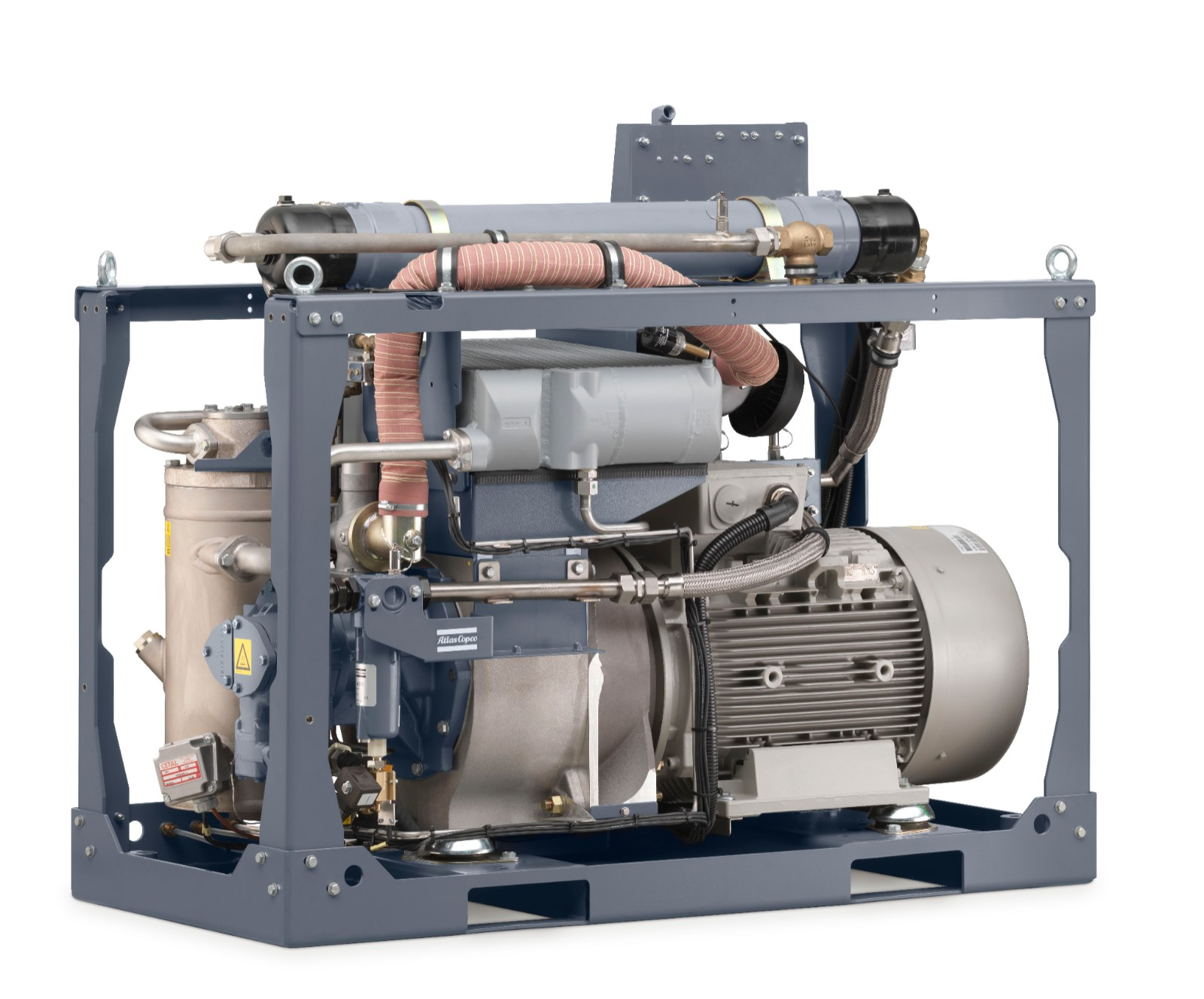 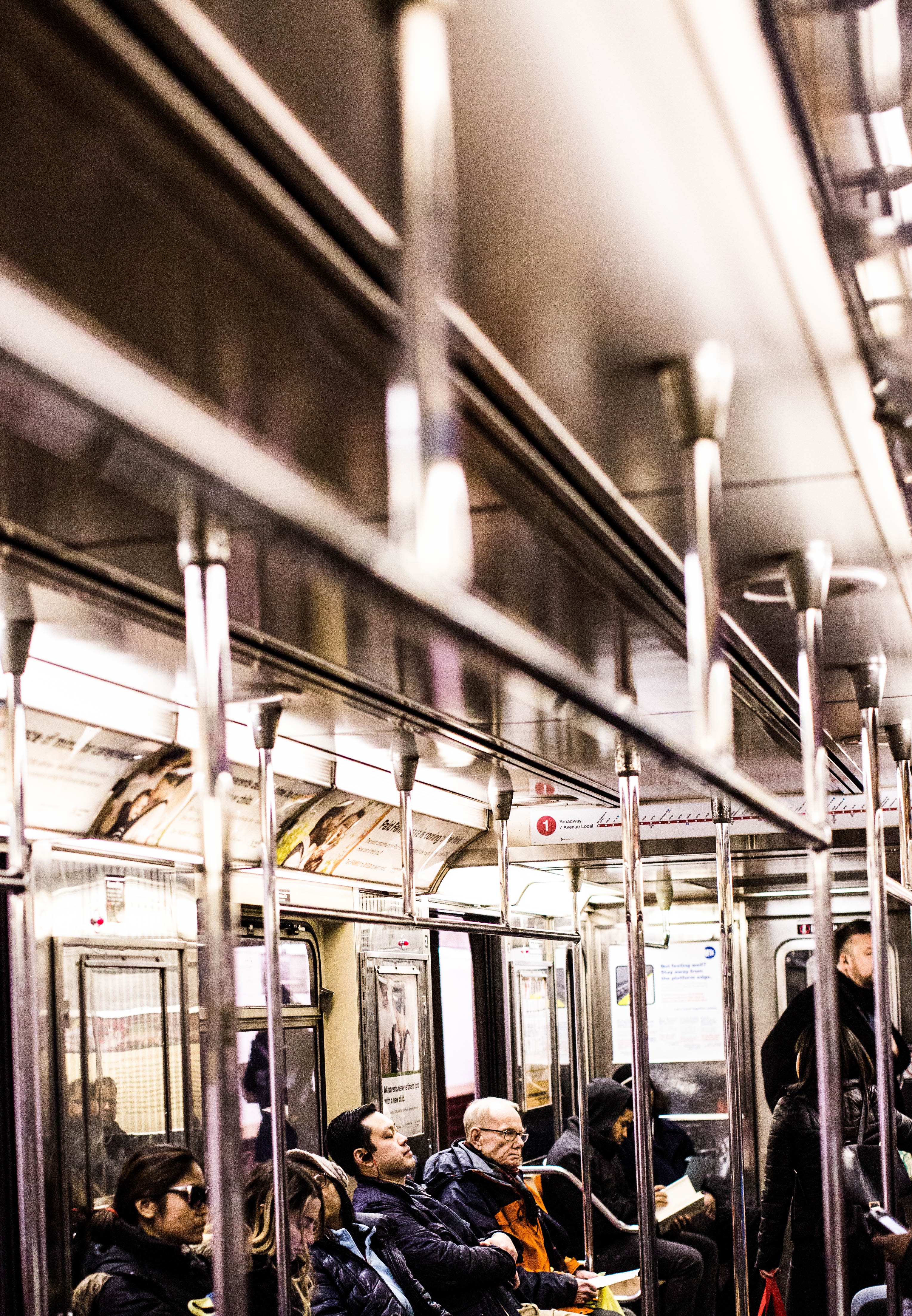 6
[Speaker Notes: The left image shows the traditional and still very common way of describing product features and benefits. 

But what if we took it one step further and described the greater value? 

In fact, the product’s top performance enables well-functioning public transportation for a traffic-jammed city. 

The message immediately became more engaging and memorable.]
“Together with customer X we make rush hour more bearable”
Our innovativeproduct offers the best quality and performance
Click to edit text
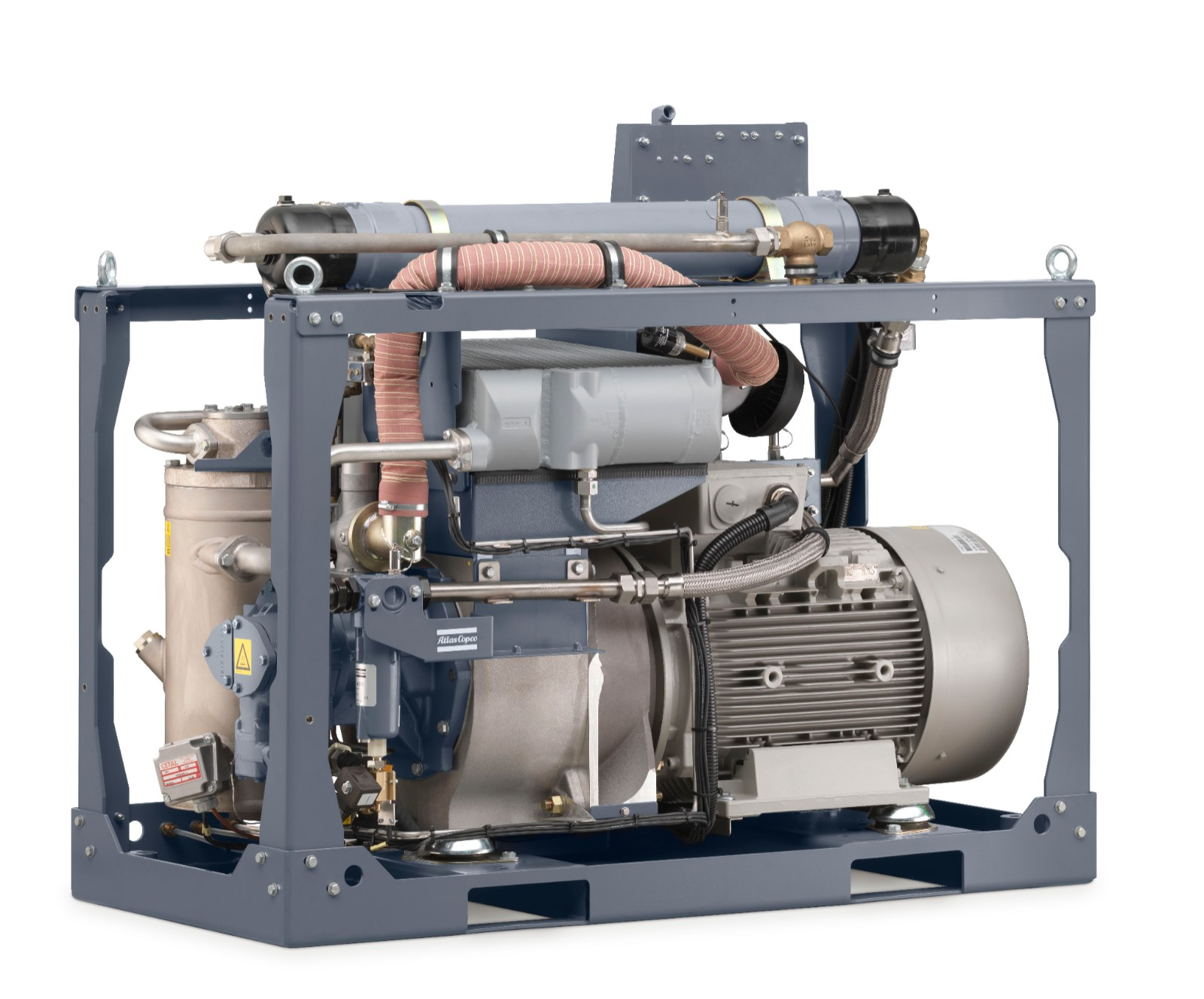 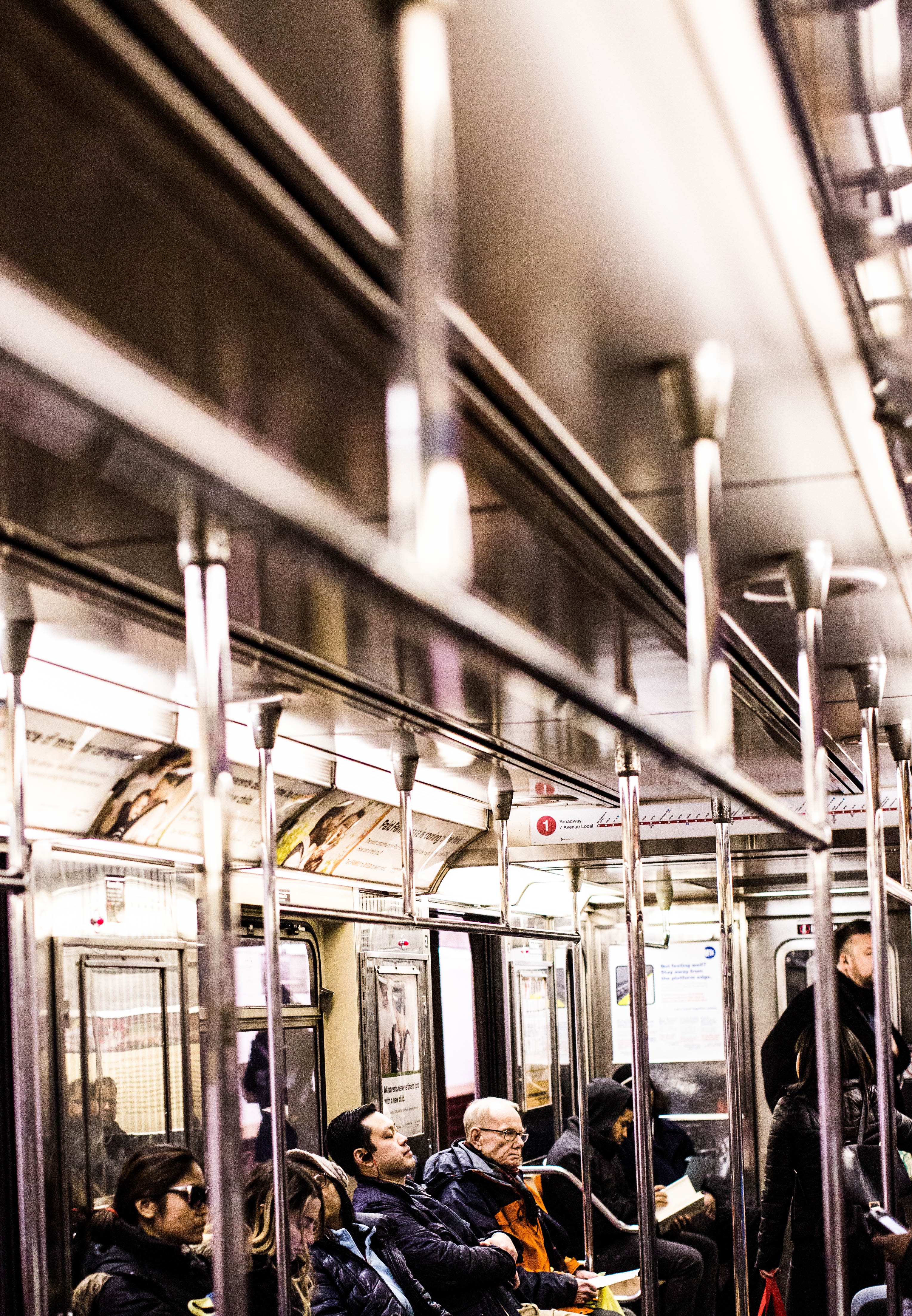 7
[Speaker Notes: The next step would be to fully focus on the greater good. What does it mean that your product never fails? 

Why is it important that the transportation system can run at all times? What would happen if it didn’t? 

Even when just expressed in a short sentence like here, a fully story-based message will build a strong emotional bond to your brand. 

The same method can be used when making a sales pitch or giving a pep speech to your team.]
Now it’s your turn!
Time to play the Storyselling game
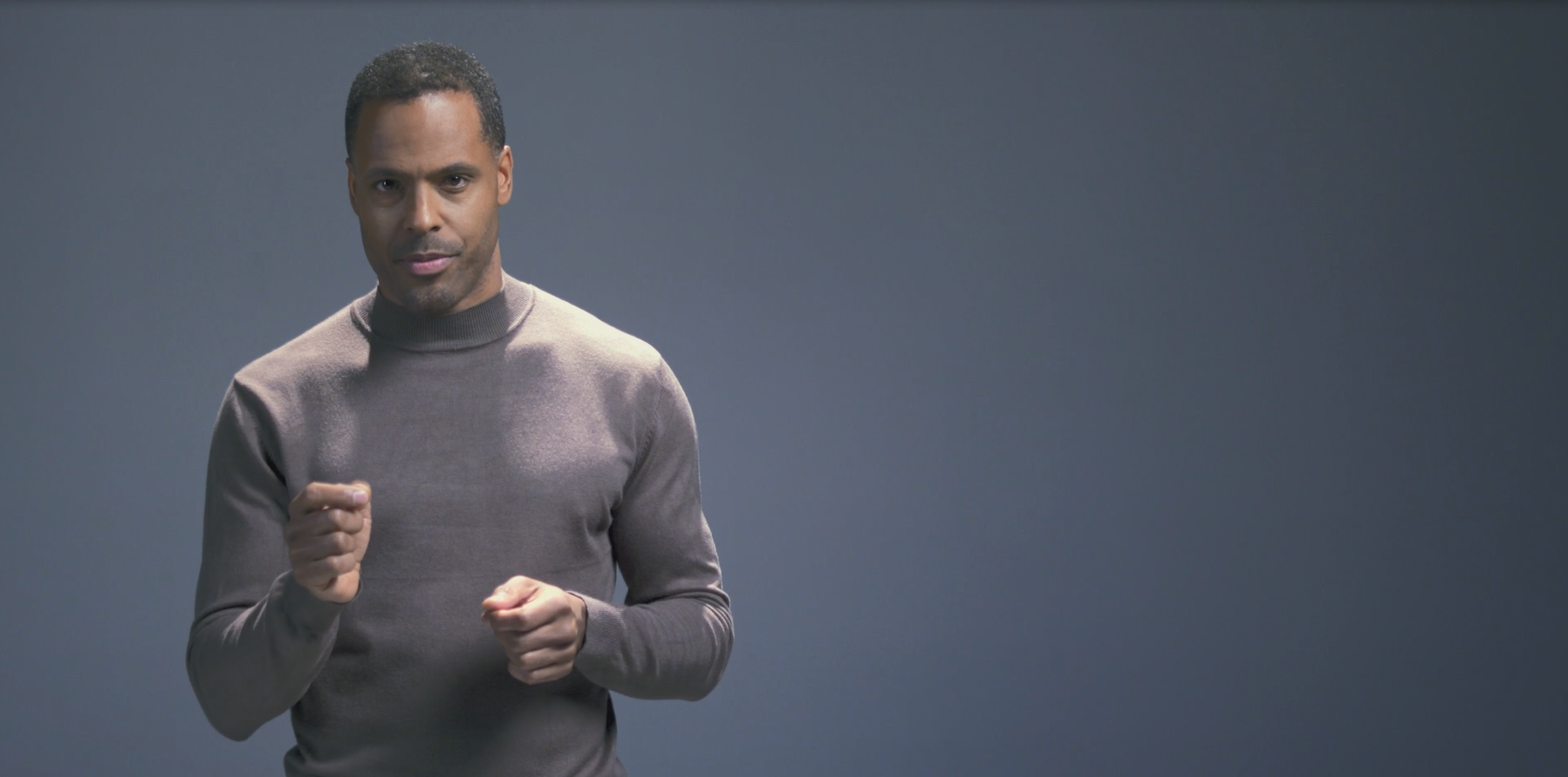 9
[Speaker Notes: Now it’s time to learn how to use storytelling to build your brand. 

Let’s start by looking at this video.

https://youtu.be/__livImVbDc]
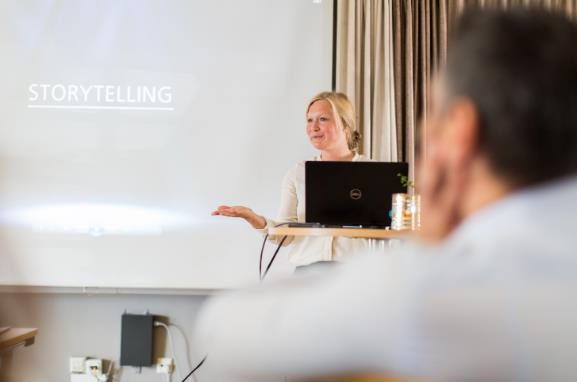 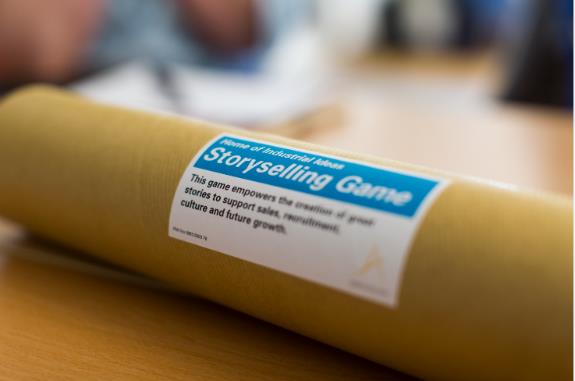 You will be divided into groups and each group will receive a Storyselling toolbox from the Game Master
11
[Speaker Notes: Now it’s time to play the Storyselling game!

Let’s go through the rules 

You will all be divided into teams of 4-6 people and each team will receive a game plan from me, your Game Master.]
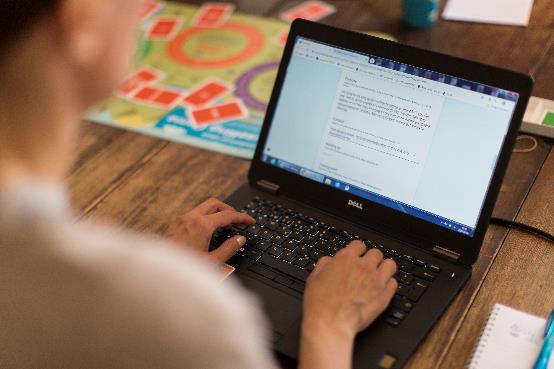 Decide on who is the note taker
He or she will fill in the story form online: www.atlascopco.com/storyselling
12
[Speaker Notes: Decide on who will be the group’s note taker. The note taker will fill in the form online, preferably in English, 

The stories are then automatically gathered in our idea bank, administrated by us at Corporate Coms. 

The link I also displayed on the game plan itself.]
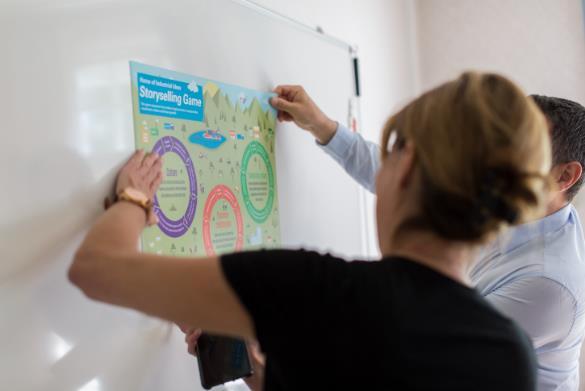 Open the Storyselling toolbox and place the game plan on a wall or on a table
13
[Speaker Notes: Open the Storyselling toolbox and place the game plan on a wall or on a table (the game plan is magnetic). Each toolbox contains one game plan and three decks of cards.]
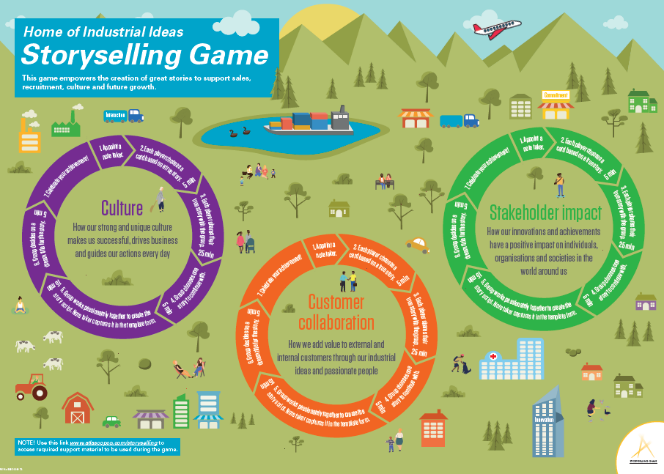 Place the cards in three different piles – one for each circle
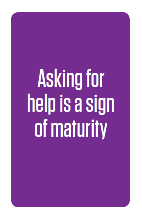 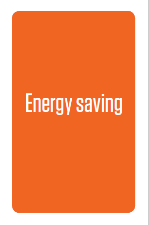 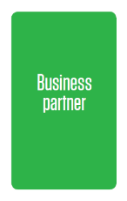 14
[Speaker Notes: In this slide you see the Storyselling game plan. There are three circles, each with a different theme for stories: 

-Culture: This circle is about how our strong and unique culture makes us successful, drives business and guides our actions every day.

-Customer collaboration: This is how we add value to external and internal customers through our industrial ideas and passionate people. 

-Stakeholder impact: This is how our innovations and achievements have a positive impact on individuals, organizations and societies in the world around us. 

A story can be about only one of the 3 areas, or about all of them. Maybe our culture and the way we work helped us solve a customer’s problem and improve the way school children could get to school safely?

For each circle there is a deck of cards 
For the culture circle the cards show the Atlas Copco beliefs. 
As you see here “asking for help is a sign of maturity” – maybe someone has a story about that? Or maybe someone has a very intriguing story about a certain customer collaboration?

In the circles you find the steps you will follow while you play.]
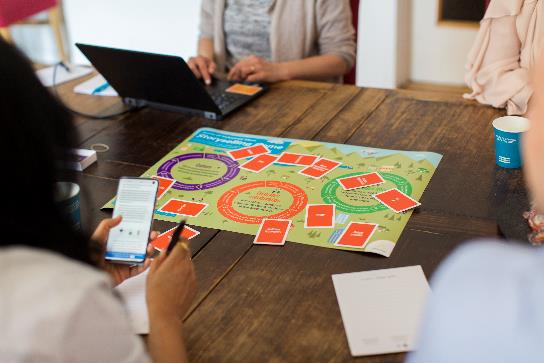 Select which circle you would like to start with
15
[Speaker Notes: Select which circle you want to start with. 

You can start with any of the three circles. 

Follow the numbered steps in the circle you have chosen.]
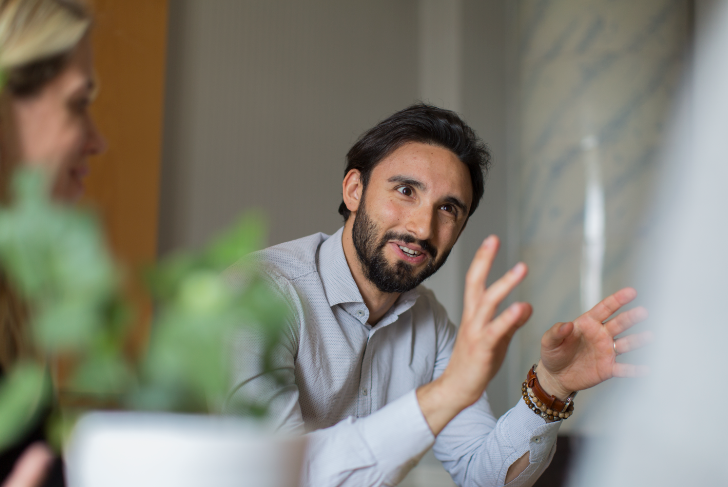 Read the cards out loud. 
Each player then chooses a card and thinks of a true story that relates to this card
16
[Speaker Notes: Start by reading the cards belonging to the circle you picked. Read them out loud together.

Each player now chooses one card that he/she has a story about. The story should be based on true events and not be about something superficial e.g. Santa Claus. 

Be prepared to share the story with your group in the next step.]
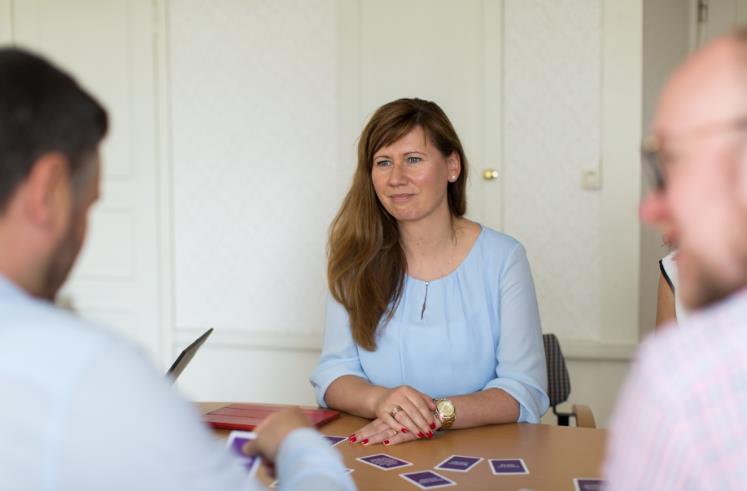 Each player shares their story with the group. The Group then chooses one story to continue with
17
[Speaker Notes: When you have listened to all the stories in the group, collectively decide on which story you would like to develop further. 
You will work on this story together as a group.]
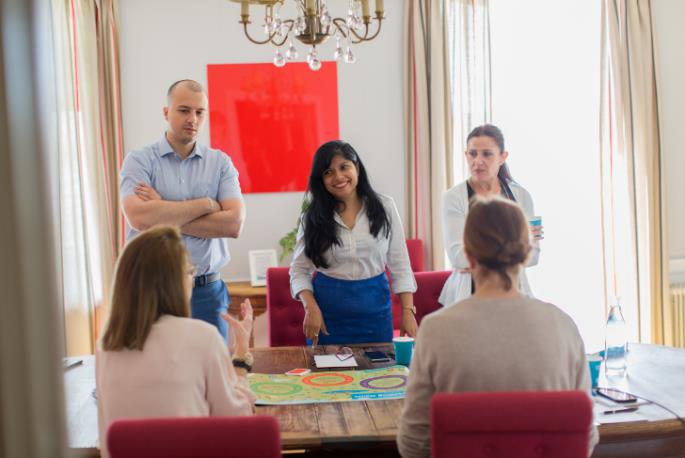 Group works together to create a story plan
The note taker captures it in the online template
18
[Speaker Notes: Now work together on the chosen story and tweak it, following the steps and instructions in the online template.

Be creative and imaginative. The questions in the online template are there to guide you.]
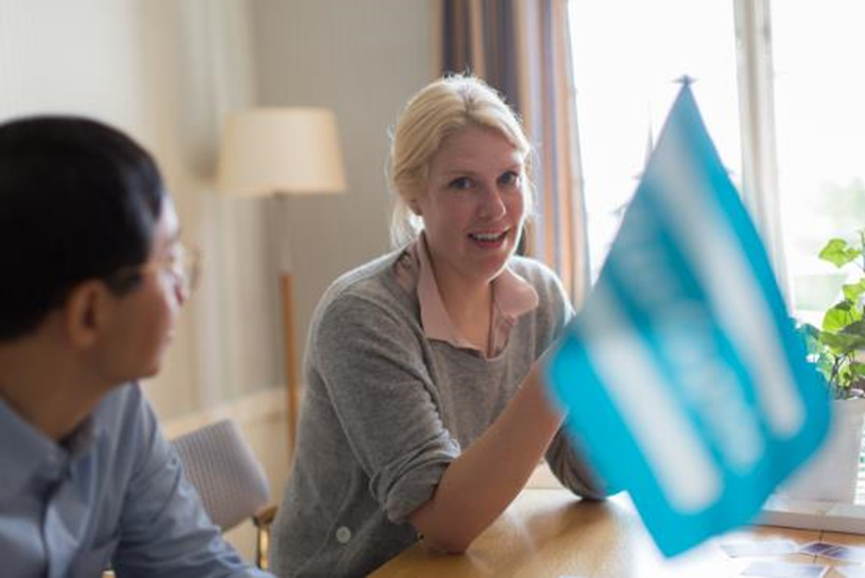 Decide on a dream title and presents the story to everyone!
19
[Speaker Notes: Now think of a great title for the story you have worked so passionately on. 

If you wish, you can draw a story board or movie poster to illustrate your story when presenting it – or even act it out as a short play!]
Groups
Group Yellow
Group Green
Group Purple
Group Orange
All gather back at XX:XX to 
share the outcome
20
[Speaker Notes: Here are the groups for today. 

Please take one Storyselling game per group and gather back here at....]
https://www.atlascopcogroup.com/en/innovation/storytelling
21